7.1Solving Systemsof Equationsp. 487
3/7/13
7.1
Definitions
System of Equations – 2 or more equations with 2 or more unknown variables

Solution – the combination of numbers that satisfies all equations

Method of substitution – Method of solving a system by substituting an expression in terms of one variable for another variable
3/7/13
7.1
Method of Substitution
Solve one of the equations for one variable in terms of another
Substitute the expression found in step 1 into the other equation to get an equation in terms of one variable
Solve the equation found in step 2
Back-substitute the value obtained in Step 3 into the expression obtained in step 1 to solve for the other variable
Check your solutions!!!
3/7/13
7.1
Substitution
To solve by subst:
Solve  
Substitute 
Solve
Back-Substitute 
Check
8x + 2y = 20
	3x + y = 7

	y = -3x + 7

	8x + 2(-3x + 7) = 20
	8x – 6x + 14 = 20
	2x + 14 = 20
	2x = 6
	x = 3

	y = -3(3) + 7
	y = -9 + 7
	y = -2
3/7/13
7.1
Graphical Approach
Solve each equation for y

Graph each equation

Find the point(s) of intersection.

The ordered pairs are your solutions.

Check your solutions
3/7/13
7.1
7.1
3/7/13
Graphical Approach
Solve by Graphing:

y = x2 – 1
y = x + 1


(-1, 0)	(2, 3)
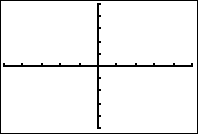 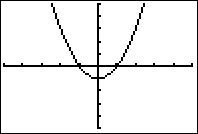 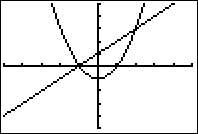 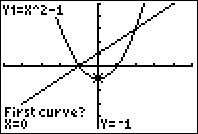 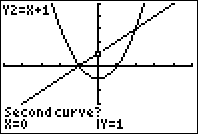 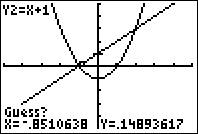 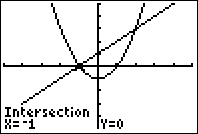 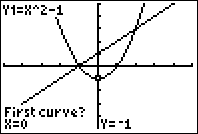 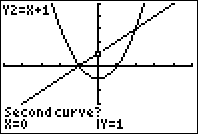 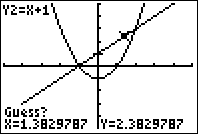 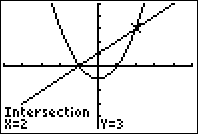 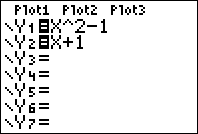 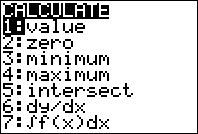 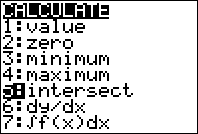 Special Systems
If all variables cancel out:
If you are left with a false statement (ex:   0 = 7), then there are no solutions
If you are left with a true statement  (ex:    0 = 0 ), then there are infinitely many solutions:
Let one variable equal “a”
Solve for the other variable
Write your answer as an ordered pair in terms of a
3/7/13
7.2
Graphical Solutions
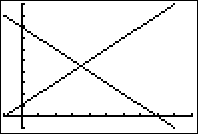 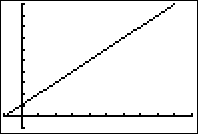 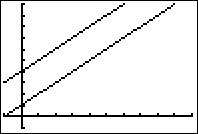 Graph


Lines

Intersection

Slopes

Solutions

Type
2 lines intersect

1 point

Not Equal

1 solution

Independent
2 lines identical

Infinite pts

Equal

Infinite

Dependent
2 lines parallel


Parallel

Equal

No Solution

Inconsistent
7.2
7.2Two-VariableLinear Systemsp. 499
3/7/13
7.2
Method of Elimination
To Solve a system by Elimination:
Determine which variable can most easily be canceled out.
Multiply the equations each by a constant so that the chosen variable has the same coefficient but different signs.
Add the equations together and solve the remaining equation.
Back Substitute into one of the original equations to find other variable.
Check your solution.
3/7/13
7.2
Case 1
x + y = 14
2x – y = 4

3x = 18
x = 6

6 + y = 14
y = 8

2(6) – 8 = 4
No Multiplication is necessary
Add Equations
Solve
Substitute into one of the original equations
Solve for eliminated variable
Check in other equation
3/7/13
7.2
Case 2
3x + 2y = 16
4x – y = 14

3x+2y=16
8x – 2y = 28

11x = 44
x  = 4

16 – y = 14
y  = 2
Multiply 2nd equation by 2

Add with original first equation to solve

Substitute and solve for 2nd variable

Check in original second equation
3/7/13
7.2
Case 3
3x + 5y = 45
2x + 2y = 26

6x + 10y = 90
-6x – 6y = -78

4y = 12

y = 3
x = 10
Multiply first equation by 2, and second equation by -3

Solve like Case 1
3/7/13
7.2
Example
3/7/13
7.2
Special Thanks to:
Justin Bohannon
Nauset Public Schools